«Сюжетная игра»
Воспитатель: Алешанова Е.А.
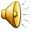 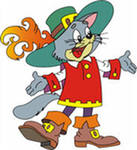 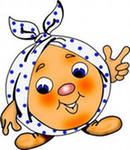 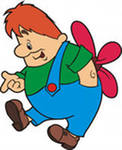 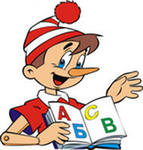 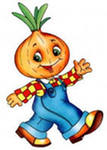 ЦЕЛИ И ЗАДАЧИ
Цель: формирование у детей и родителей интереса к игре и совместной игровойдеятельности, развитие творческой фантазии, умения самостоятельно развивать сюжет, используя сюжеты ранее прочитанных произведений и костюмы.

Задачи:
Пробудить интерес детей и родителей к игре
Привить детям первичные навыки в области театрального искусства (использование мимики, жестов, голоса, кукловождения)
-      Заинтересовать родителей в приобретении, изготовлении разных атрибутов и дать сведения о способах обыгрывания дома с детьми, поощерять   творческие начинания детей.
ПРОСМОТР СПЕКТАКЛЯ «Цветик-семицветик», подготовленного учениками школы.
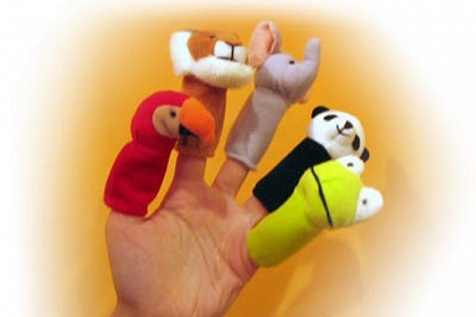 НАШИ УТРЕННИКИ.
ПОСЕЩЕНИЕ ТЕАТРОВ И МУЗЕЕВ
СЮЖЕТНО-РОЛЕВЫЕ ИГРЫ
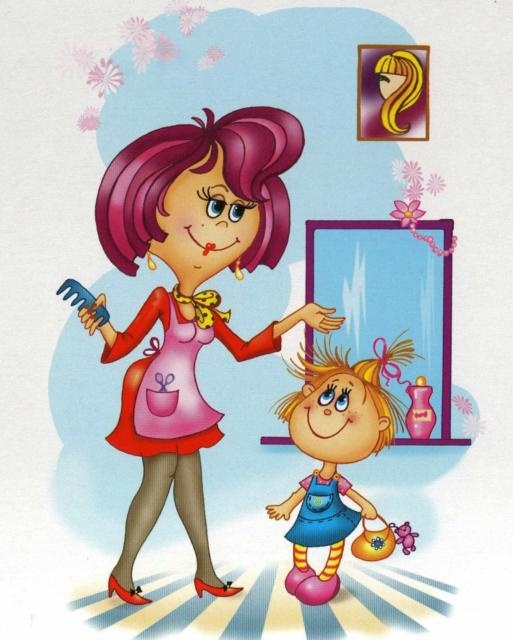 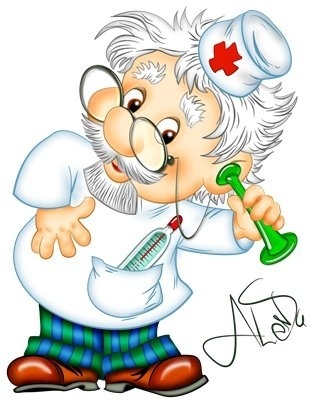 Дни рождения в нашей группе.
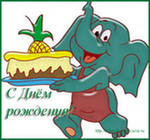 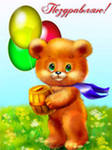 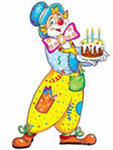 Продуктивная деятельность.
КНИЖНЫЙ И ТЕАТРАЛЬНЫЙ УГОЛОК
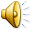 ИГРА – ФАНТАЗИЯ
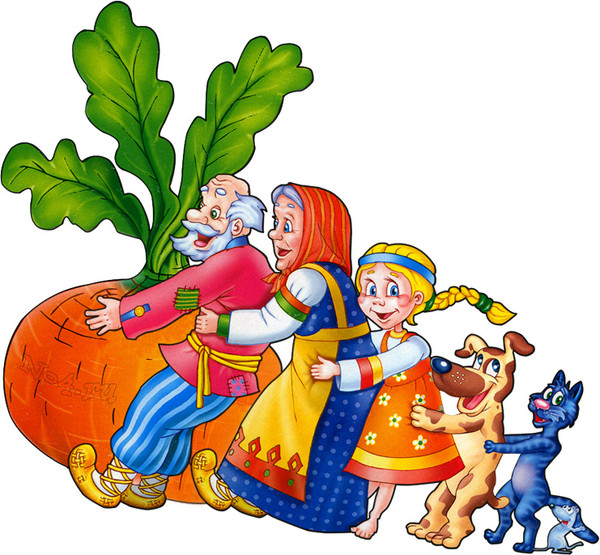 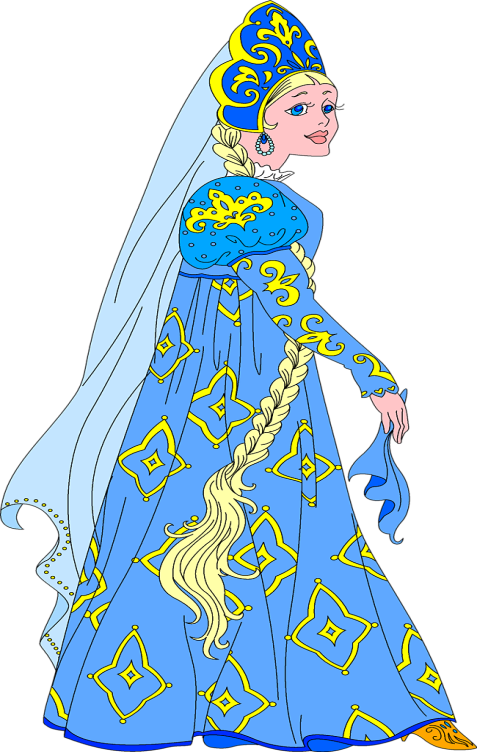 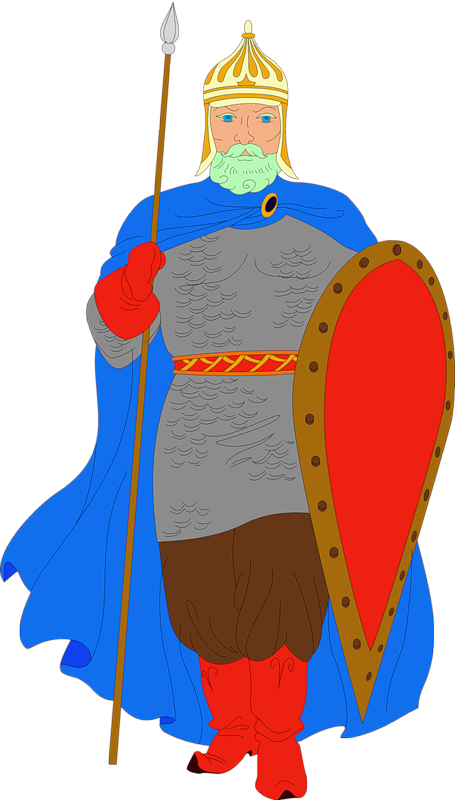 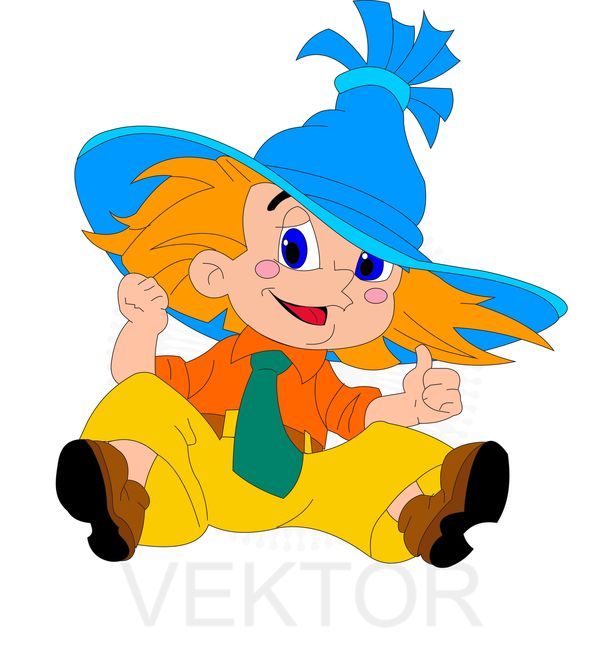 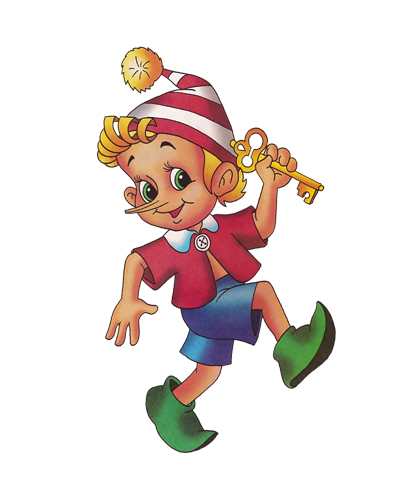